Краткая ПРЕЗЕНТАЦИЯОСНОВНОЙОБРАЗОВАТЕЛЬНОЙПРОГРАММЫ ГБДОУ д/с № 52Красносельского районаСанкт-Петербурга
ОСНОВНАЯ ОБРАЗОВАТЕЛЬНАЯ ПРОГРАММА-
это нормативно-управленческий документ дошкольного учреждения, характеризующий специфику содержания образования, особенности организации воспитательно-образовательного процесса, характер оказываемых образовательных услуг.
Вариативная часть
формируемая участниками образовательного процесса 
-С. Н. Николаева «Юный эколог» 
-О.Л. Князева «Приобщение
детей к истокам русской народной культуры»
- А.И. Буренина «Ритмическая мозайка»,Т.Н. Сауко и А.И. Бурениной» Топ-хлоп, малыши»,
- Н.В. Нищева Программа корекционно-развивающей работы в комбинированной группе   д/с для детей с  общим недорозвитием речи(с 5 до 7 лет)
Обязательная часть
Программа
«От рождения до школы»
Н.Е. Вераксы
не менее
60%
Не более 40%
Не более 40%
Образовательная программа разработана в соответствии с федеральным государственным образовательным стандартом дошкольного образования


В ходе проектирования учитывались:
- рекомендации Примерной образовательной программы дошкольного образования / Н.Е. Вераксы, Т.С Комарова, М.А. Васильевой–СПб.: Издательство МОЗАИКА СИНТЕЗ Москва, 2014«От рождения до школы»

- образовательные потребности воспитанников o запросы родителей (законных представителей)

- психолого-педагогические, кадровые, материально-технические, финансовые условия
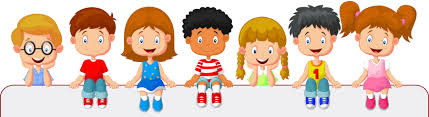 Программа предполагает возможность начала освоения детьми содержания образовательных областей на любом этапе ее реализации:
-ранний возраст (до 3 лет)
-младший дошкольный возраст (3-4 года)
-средний дошкольный возраст (4-5 лет)
-старший дошкольный возраст (5-6 лет)
ребенок на пороге школы (6-7 лет) 
Программа учитывает индивидуальные потребности ребенка, связанные с его жизненной ситуацией и состоянием здоровья, определяющие особые условия получения им образования , индивидуальные потребности отдельных категорий детей, в том числе с ограниченными возможностями здоровья
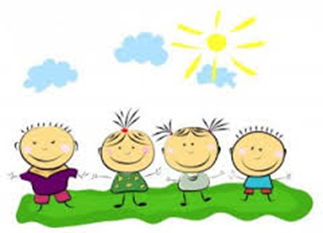 Задачи реализации программы
1. способствовать охране и укреплению физического и психического здоровья детей, их эмоционального        благополучия;
  2. способствовать обеспечению равных возможностей для полноценного развития каждого ребенка в период дошкольного детства независимо от пола, нации, языка, социального статуса, психофизиологических и других особенностей; 
  3. создать благоприятные условия развития детей в соответствии с их возрастными и индивидуальными особенностями   развития и творческого потенциала каждого ребенка как субъекта отношений с другими детьми, взрослыми и миром;
  4. способствовать объединению обучения и воспитания на основе духовно-нравственных и социокультурных ценностей и принятых в обществе правил и норм поведения в интересах человека, семьи, общества;
  5. способствовать формированию общей культуры личности детей, в том числе ценностей здорового образа жизни, развития их социальных, нравственных, эстетических, интеллектуальных, физических качеств, инициативности, самостоятельности и ответственности ребенка, формирования предпосылок учебной деятельности;
  6. обеспечить вариативность и разнообразие содержания образования,  организационных форм дошкольного образования, возможности формирования Программ различной направленности с учетом образовательных потребностей, способностей и состояния здоровья детей;
  7. способствовать формированию социокультурной среды,
соответствующей возрастным, индивидуальным, зрительным, психологическим и физиологическим  особенностям детей;
  8. обеспечить реализацию содержания программ и технологий по пяти основным направлениям развития детей на основе комплексно-тематического принципа построения образовательного процесса, принципа интеграции, с учетом системно- деятельностного подхода.
  9. обеспечить психолого-педагогическую поддержку семьи и повышения компетентности родителей (законных представителей) в вопросах развития и образования, охраны и укрепления здоровья детей.
Образовательные области
Социально-коммуникативное развитие направлено на усвоение норм и ценностей, принятых в обществе, включая моральные и нравственные ценности; развитие общения и взаимодействия ребенка со взрослыми и сверстниками; становление самостоятельности, целенаправленности и саморегуляции собственных действий; развитие социального и эмоционального интеллекта, эмоциональной отзывчивости, сопереживания, формирование готовности к совместной деятельности со сверстниками, формирование уважительного отношения и чувства принадлежности к своей семье и к сообществу детей и взрослых в Организации; формирование позитивных установок к различным видам труда и творчества; формирование основ безопасного поведения в быту, социуме, природе.
Познавательное развитие предполагает развитие интересов детей, любознательности и познавательной мотивации; формирование познавательных действий, становление сознания; развитие воображения и творческой активности; формирование первичных представлений о себе, других людях, объектах окружающего мира, о свойсвах и отношениях объектов окружающего мира (форме, цвете, размере, материале, звучании, ритме, темпе, количестве, числе, части и целом, пространстве и времени, движении и покое, причинах и следствиях и др.), о малой родине и Отечестве, представлений о социокультурных ценностях нашего народа, об отечественных традициях и праздниках, о планете Земля как общем доме людей, об особенностях ее природы, многообразии стран и народов мира.
Речевое развитие включает владение речью как средством общения и культуры; обогащение активного словаря; развитие связной, грамматически правильной диалогической и монологической речи; развитие речевого творчества; развитие звуковой и интонационной культуры речи, фонематического слуха; знакомство с книжной культурой, детской литературой, понимание на слух текстов различных жанров детской литературы; формирование звуковой аналитико-синтетической активности как предпосылки обучения грамот.
Художественно-эстетическое развитие предполагает развитие предпосылок ценностно-смыслового восприятия и понимания произведений искусства (словесного, музыкального, изобразительного), мира природы; становление эстетического отношения к окружающему миру; формирование элементарных представлений о видах искусства; восприятие музыки, художественной литературы, фольклора; стимулирование сопереживания персонажам художественных произведений; реализацию самостоятельной творческой деятельности детей (изобразительной, конструктивно-модельной, музыкальной и др.).
Физическое развитие включает приобретение опыта в следующих видах деятельности детей: двигательной, в том числе связанной с выполнением упражнений, направленных на развитие таких физических качеств, как координация и гибкость; способствующих правильному формированию опорно-двигательной системы организма, развитию равновесия, координации движения, крупной и мелкой моторики обеих рук, а также с правильным, не наносящем ущерба организму, выполнением основных движений (ходьба, бег, мягкие прыжки, повороты в обе стороны), формирование начальных представлений о некоторых видах спорта, овладение подвижными играми с правилами; становление целенаправленности и саморегуляции в двигательной сфере; становление ценностей здорового образа жизни, овладение его элементарными нормами и правилами (в питании, двигательном режиме, закаливании, при формировании полезных привычек и др.).
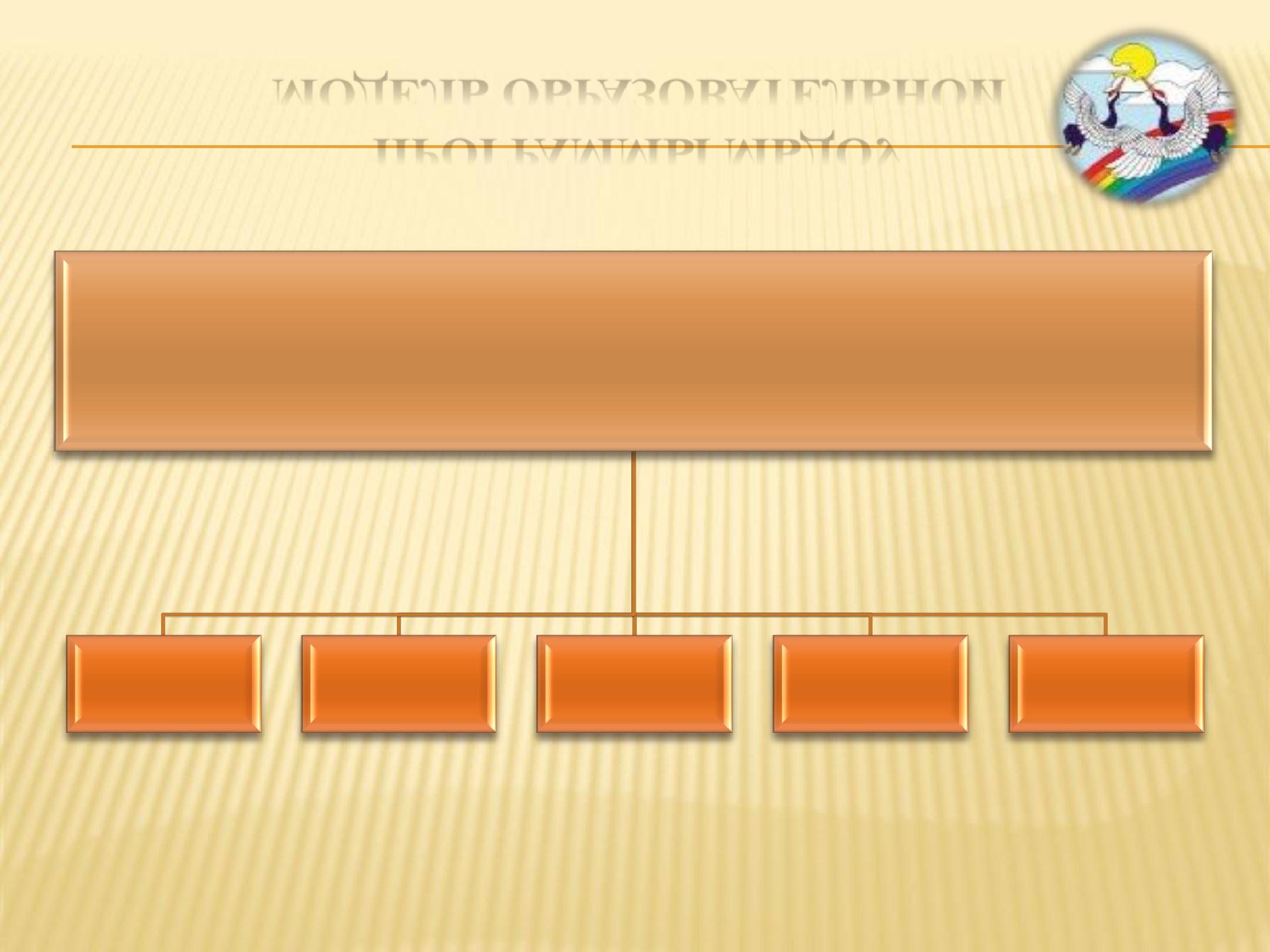 Модель  Образовательной программы ГБДОУ
Цель: проектирование социальных ситуаций развития ребенка и развивающей предметно-пространственной среды, обеспечивающих позитивную социализацию, мотивацию и поддержку индивидуальности детей через общение, игру, познавательно-исследовательскую деятельность и другие формы активности.
Содержание Образовательных областей  зависит от возрастных и индивидуальных  особенностей детей, определяется  целями и задачами программы и реализуется в различных видах деятельности.
Требования к структуре образовательно й программы
Требования к
условиям
реализации
Программы
Требования к
результатам
программы
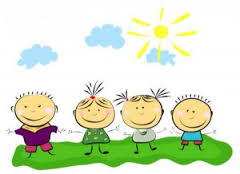 Условия реализации программы
Материально-технические
Соответствуют санитарным нормам, правилам пожарной безопасности, возрастным и индивидуальным особенностям детей Каждая группа имеет пространственную среду, оборудование, учебные комплекты в соответствии с возрастом детей
Финансовые
Обеспечивают возможность
выполнения требований
Стандарта
Гарантия бесплатного дошкольного образования за счет средств бюджетов бюджетной системы РФ в государственных организациях осуществляется на основе нормативов, определяемых органами государственной власти РФ
Психолого – педагогические:
-Уважение к человеческому
достоинству детей, формирование и
поддержка их положительной
Самооценки
Использование форм и методов
работы, соответствующих возрасту,
индивидуальным особенностям
Построение образовательной
деятельности на основе
взаимодействия взрослых с детьми
Поддержка доброжелательного
отношения детей к друг другу
Возможность выбора детьми видов
деятельности, общения
Защита детей от всех форм
физического и психического насилия
Поддержка родителей в воспитании
детей, вовлечение семей в
образовательную деятельность
Развивающая
предметно-пространственная
среда:
Обеспечивает возможность
общения и совместной
деятельности детей и взрослых,
двигательной активности,
возможности для уединения
Соответствует возрастным
возможностям детей
Предполагает возможность
изменений от образовательной
ситуации
Доступность, безопасность
Кадровые:
в ГБДОУ работают:
Педагоги первой квалификационной категории 70% высшей категории 20%
Наличие специалистов:
-инструкторы по физическому воспитанию -музыкальный руководитель
педагог-психолог
-учитель-логопед
- учитель-дефектолог
Целевые ориентиры на этапе завершения дошкольного образования
Модель выпускника ДОУ


-Владеет основными культурными способами деятельности -Проявляет инициативу и самостоятельность
-Положительно относится к миру, к людям, , самому себе, участвует в совместных играх, способен договариваться
-Адекватно проявляет свои чувства
-Владеет разными формами и видами игр
-Хорошо владеет устной речью, может выражать свои мысли и желания
-Развита мелкая моторика
-Способен к волевым усилиям , может следовать социальным нормам поведения в различных видах деятельности
-Соблюдает правила безопасного поведения и личной гигиены
-Проявляет любознательность, интересуется причинно-следственными связями, склонен наблюдать , экспериментировать
-0бладает начальными знаниями о себе, природном и социальном мире, в котором живет
Обязательная часть образовательной программы
Различные виды детской деятельности 
Взаимодействие с родителями
Режимные моменты
Самостоятельная деятельность
Коррекционно-развивающее развитие детей в ДОУ
Цель: оказания помощи детям в возрасте 5-7 лет, имеющим нарушения устной речи (общее недоразвитие речи, фонетико-фонематическое недоразвитие речи, фонематическое недоразвитие речи, недостатки произнесения отдельных звуков)

Задачи: выявить особые образовательные потребности детей с ограниченными возможностями здоровья, обусловленные недостатками в их физическом и (или) речевом и (или) психическом развитии; осуществлять индивидуальную ориентированную психолого-медико-педагогическую помощь детям с ограниченными возможностями здоровья с учётом особенностей психофизического развития и индивидуальных возможностей детей (в соответствии с рекомендациями психолого-медико-педагогической комиссии); коррекция нарушений устной речи; своевременное предупреждение, и преодоление трудностей в освоении воспитанниками образовательных программ по дошкольному воспитанию;
Модель сопровождения детей с ОВЗ
Родители
•Наблюдение за ребенком и фиксирование его
состояния, происходящие с ним изменения и достижения; •Активное участие в речевом развитии ребенка; •Единство требований воспитания, обучения и развития ребенка в условиях детского сада.
Музыкальный руководитель:
•Логоритмика;
•Музыкальные распевки;
•Соотношение движений с речью, координацией.
Воспитатель:
•Коррекция звукопроизношения; •Охрана жизни и здоровья детей;
•Применение умений и навыков связной речи в различных ситуациях.
Педагог-психолог
•Создание условий для оптимизации общения в сфере «взрослый-ребенок», «ребенок-ребенок»;
•Процесс динамического наблюдения за состоянием высших психических функций;
•Профилактика эмоциональных нарушений у детей школьного возраста.
Ребенок
Учитель-логопед:
•Постановка звукопроизношения;
•Формирование лексико-грамматической стороны речи; •Развитие связной речи;
•Подготовка к обучению грамоте.
Детская поликлиника:
•Связь с узкими специалистами
(невропатолог, психиатр,
педиатр, лор, окулист).
Врач-педиатр, 
медсестра:
•Соблюдение охраны жизни и здоровья детей;
•Профилактические процедуры;
•Своевременное и полноценное питание.
Условия эффективности коррекционной работы
систематичность проведения;
распределение материала в порядке нарастающей сложности;
подчинённость заданий выбранной цели;
чередование и вариативность различных методов и приемов;
работа психолого-медико-педагогический консилиум (далее ПМПк) с целью обеспечение диагностико-коррекционного, психолого-медико-педагогического сопровождения воспитанников с ограниченными возможностями здоровья.
Вариативна часть образовательной программы
Обеспечивает качество образовательного процесса для создания оптимальных условий развития дошкольника с учетом его физического и психического здоровья, для реализации психолого-педагогической готовности к обучению в школе
Работа с родителями
Участие
родителей
 в управлении
ДОУ
Родительский комитет
 -Заключение договоров
-Советы педагогов с участием родителей
-Участие родителей в разработке программы развития ГБДОУ
-Анкетирование
-Беседы
-Опросы
-Стенды
-Папки-передвижки
-Работа со СМИ
-Выставки
-Дни открытых дверей
-Выпуск журналов
-Диалог доверия
-Тематические выставки 
Памятки для родителей
-Открытые просмотры детской деятельности 
-Праздники
-Развлечения
-Конкурсы, викторины,
-выставки
-Дни здоровья
-Совместные досуги
Досуговый блок
Наглядно-информационный блок
МОДЕЛЬ

ВЗАИМОДЕЙСТВИЯ
                                                   РОДИТЕЛЬСКОЙ

ОБЩЕСТВЕННОСТИ

И ГБДОУ
Информационно-аналитический
блок
Познавательный блок
Спасибо за внимание!